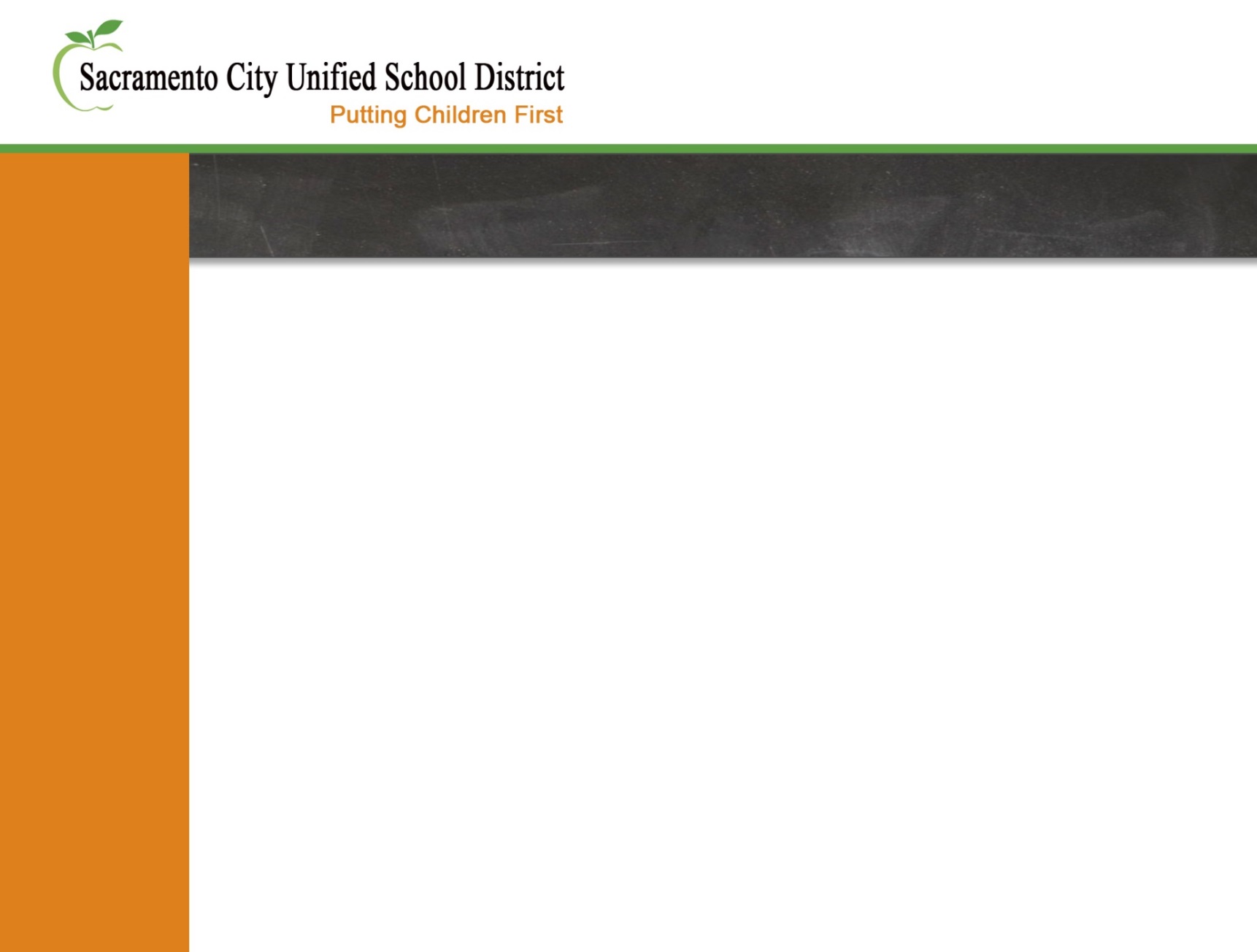 Revised Board Policy 6142.7: Physical Education

District English Learner Advisory Committee

January 14, 2015
1
[Speaker Notes: Iris - Good Evening Board President Woo, Superintendent Banda and members of the board. My names is Iris Taylor and. I’ am the Asssitant Supt of Curriculum and Instruction and I am joined tonight by heather Deckard our Physical Education Coordinator m in the Physical Education Coordinator for the District.]
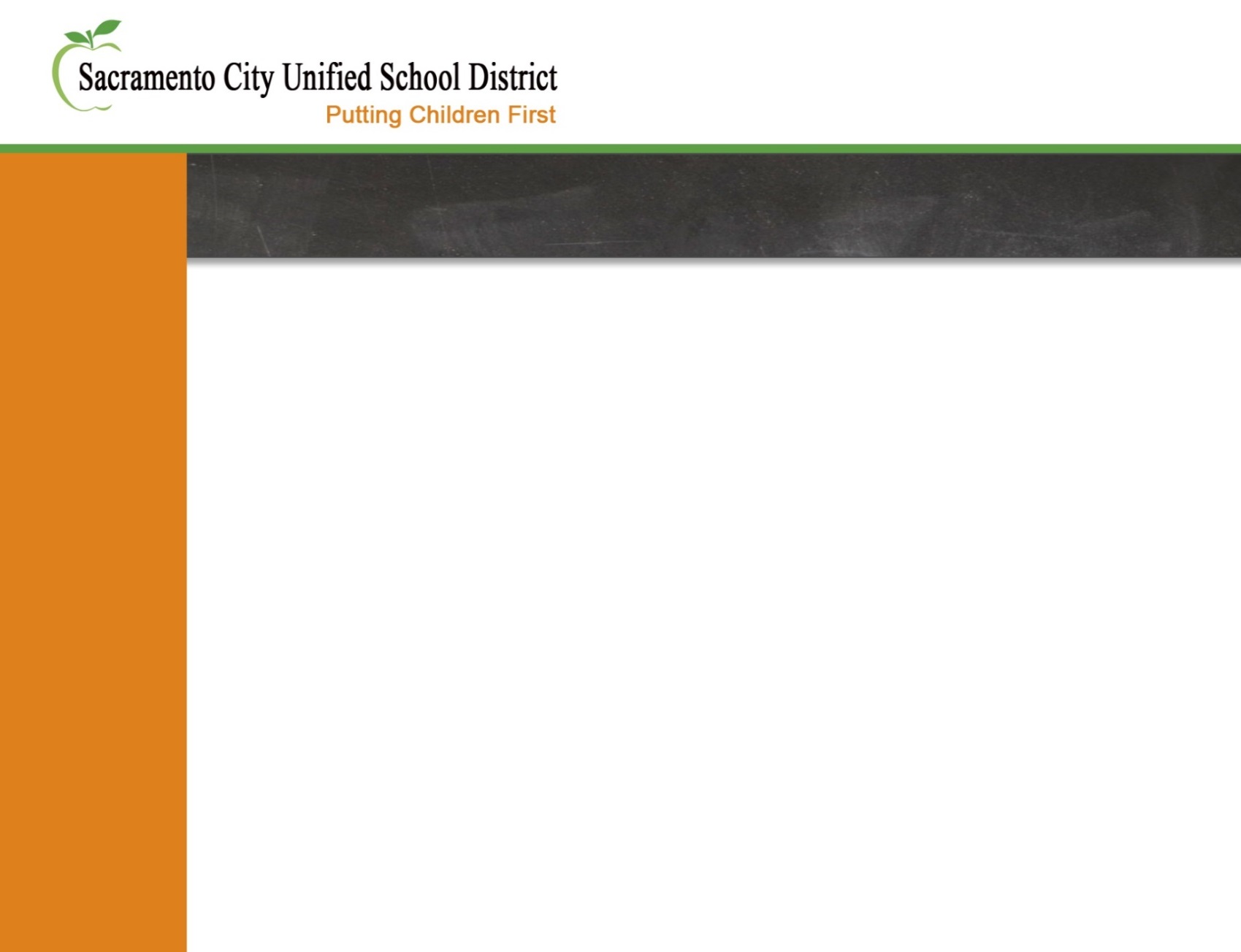 Tonight’s Presentation
Rationale for Physical Education in California

Requirements in Education Code

Exemptions

Special Cases

Questions
English/ DELAC Board Policy PE                                 2
[Speaker Notes: Iris - Tonight we are here to present proposed revisions to board policy 6142.7 Physical Education. We will  share with you the history of recent changes to state standards and curricular frameworks in physical education and newly updated District policies that warrant these changes. We will outline specific details regarding the proposed changes. In addition we will inform you of two special cases impacting the awarding of physical education credit  in order to receive direction from the Board and to determine our next steps.]
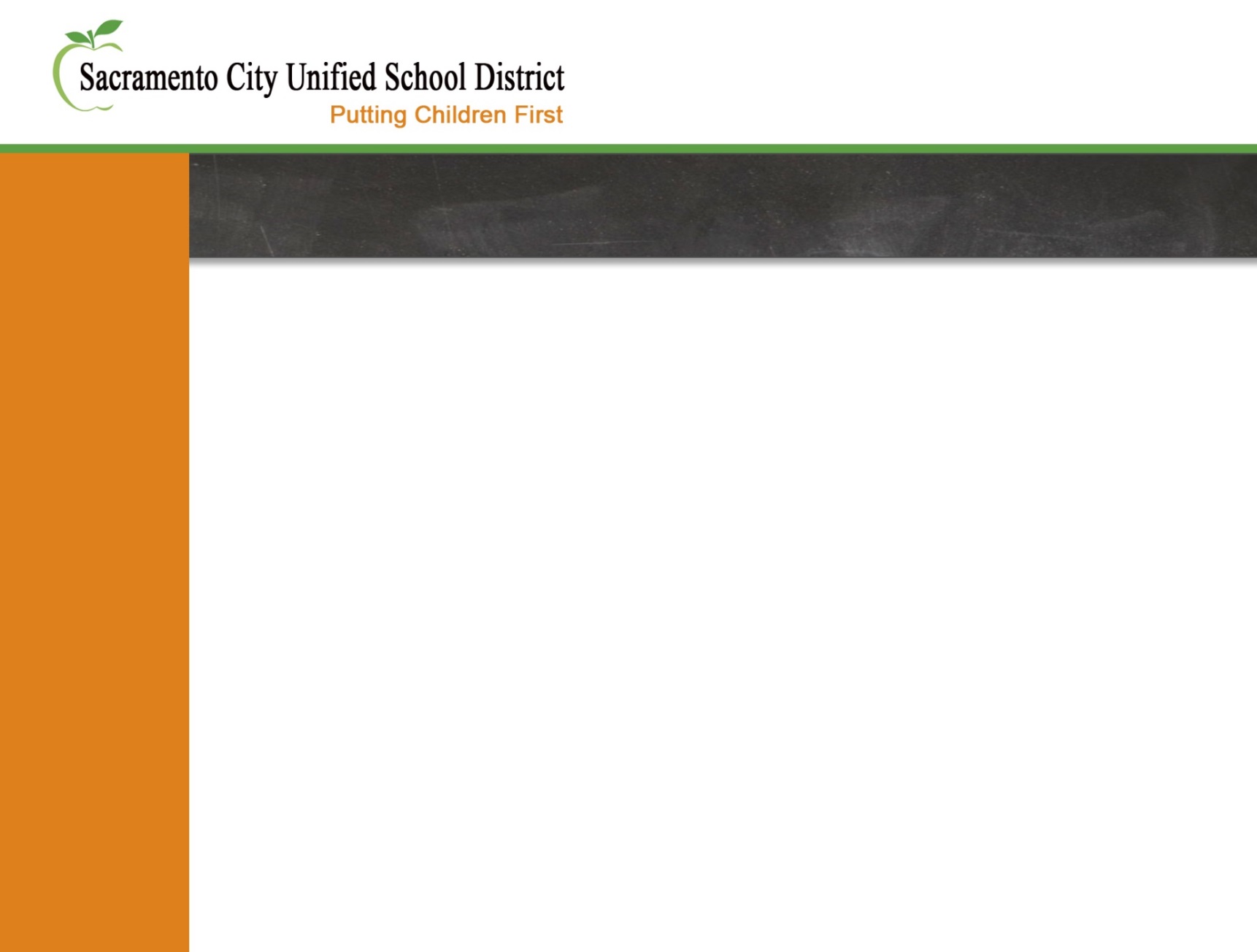 Rationale for Physical Education
Improves Physical Fitness
Develops Motor Skills
Provides Regular, Healthful Physical Activity
Supports Development in Other Subjects
Facilitates Self Discipline
Fosters Improved Judgment and Reduces Stress
Strengthens Peer Relationships
Builds Self Confidence and Self Esteem

.
3
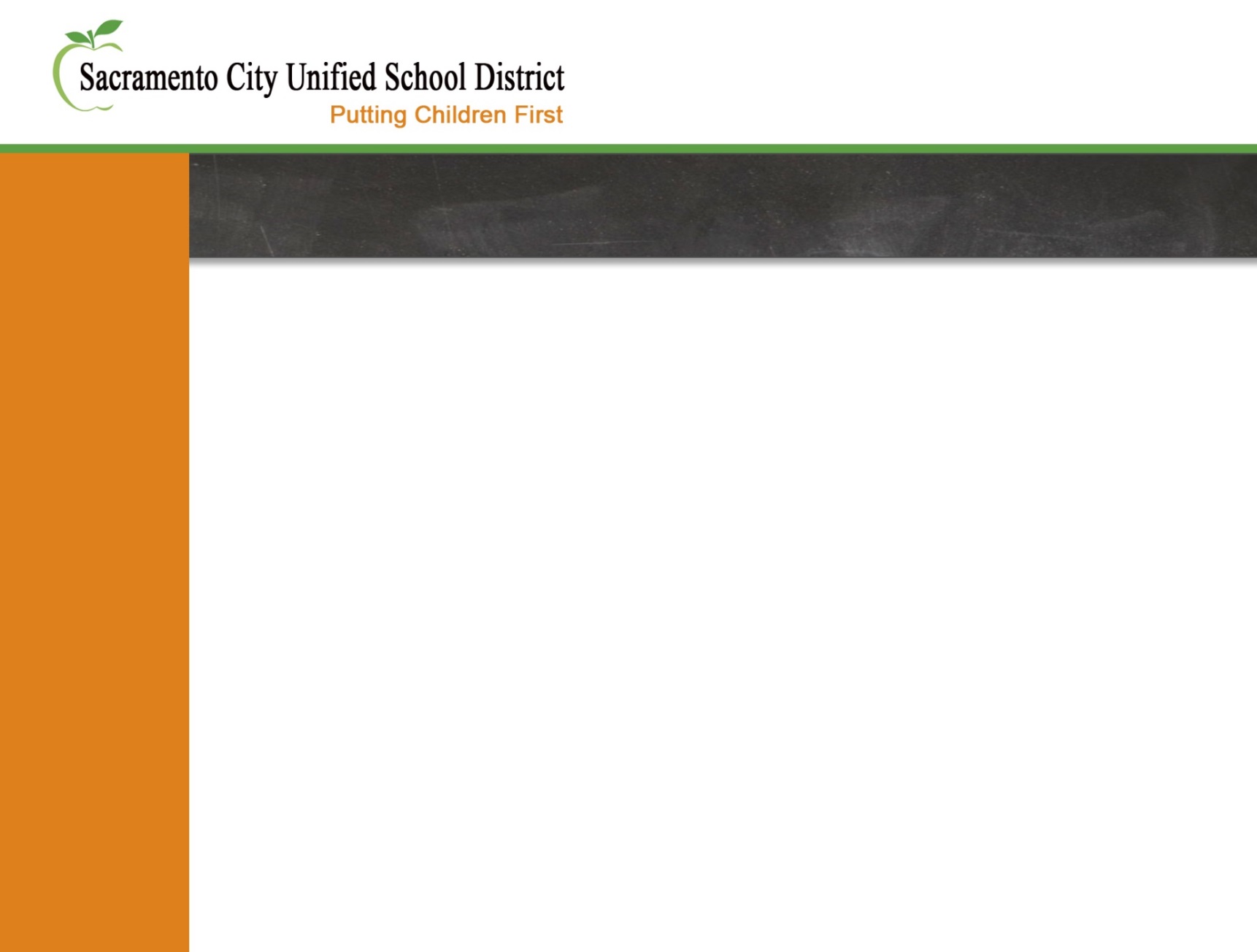 Requirements in Education Code
Eight (8) Components of Physical Education
EC Section 3352[b[[7] 
Effects of Physical Activity Upon Dynamic Health
Mechanics of Body Movement
Aquatics
Gymnastics and Tumbling
Individual and Dual Sports
Rhythms and Dance
Team Sports
Combatives
4
[Speaker Notes: Iris 
There are two special cases where the State of CA has made it a local decision to determine if PE credit can be awarded for courses in special programs. 

 In August 2014, the California Teaching Commission recognized a special teaching authorization for JROTC instructors who hold a Designated Subjects/Special Subjects Credential to demonstrate meeting a higher standard of subject matter competence in PE through passing the CSET or a PE subject matter program. 
For students to be awarded with physical education for JROTC, The course must also meet the following requirements:
JROTC teachers can teach PE in the context of a JROTC or Basic Military Drill course that has been approved by the local school board to award PE credit. 
The course must adhere to the CA Physical Education Standards and the 8 components of physical education and be approved by the Board. 
The course content must include instruction in physical education for 400 minutes every 10 school days.
The course of study must meet the objectives and criteria for physical education according to the law, which lists the eight physical education content areas required for physical education program credit. 
JROTC instructors would also be responsible for physical fitness testing.]
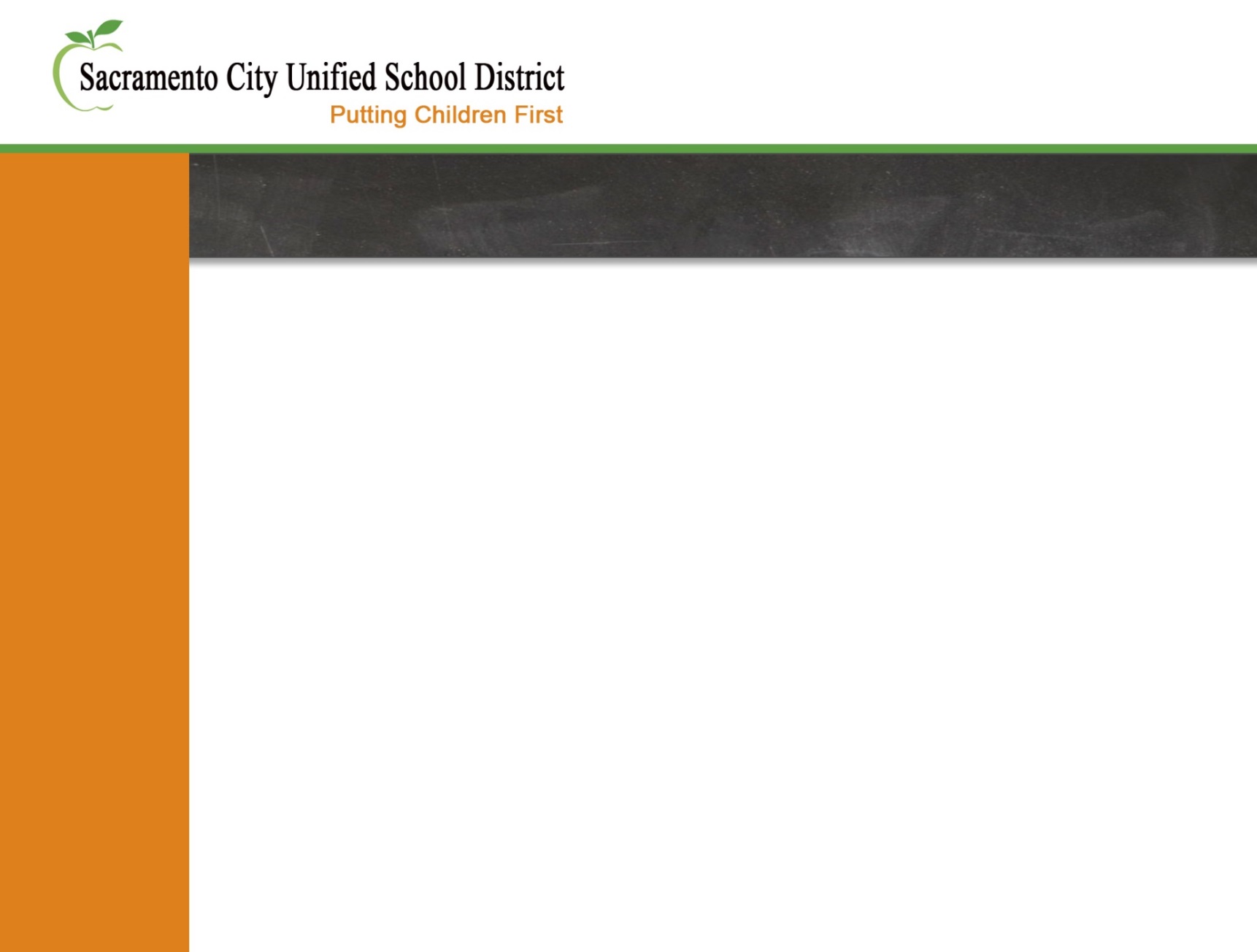 Requirements in Education Code
Instructional Minutes & Graduation Requirements
EC Section 51210: 
Requires all students in grades 1-6 to receive 200 minutes of physical education instruction each 10 school days, exclusive of recesses and the lunch period.


EC Section 51222: 
Requires all students in grades 7-12 to receive a minimum of 400 minutes of physical education instruction every 10 school days


EC Section 51225.3:
States that the minimum requirement for graduation is two courses in PE unless a student has been exempted by the local governing Board
5
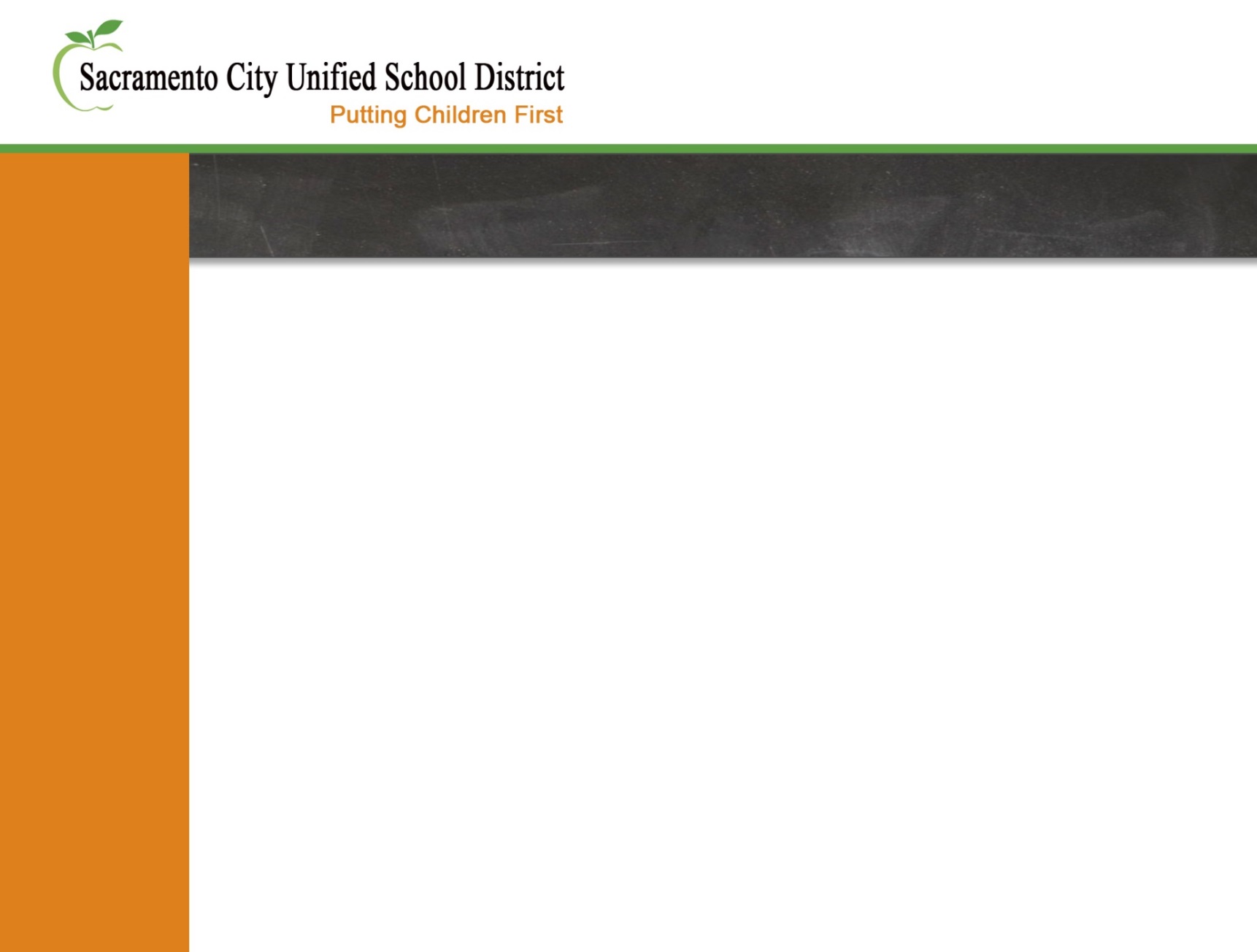 Exemptions
Temporary (EC Section 51241[a][1][2])
Student ill or injured and a modified program cannot be provided

Student enrolled for one-half, or less, of the work normally required of full time pupils

Two-Year Exemption (EC Section 51241[b][1])
Student successfully passing the physical fitness test (at least 5/6 areas on Fitness Test)
Student’s request/consent is required
6
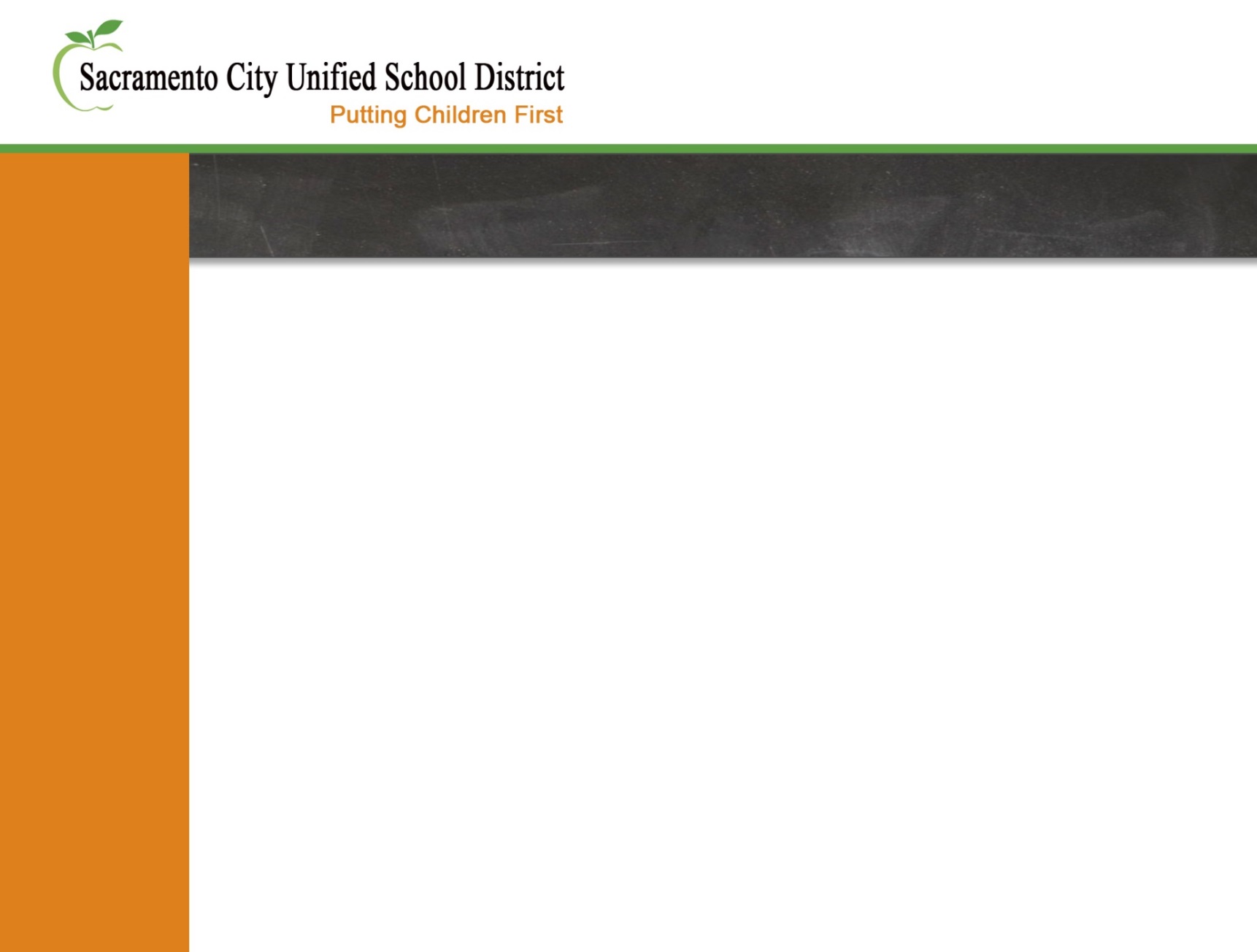 Exemptions
Permanent (EC Section 51241[c][1][2][3])

Student who is 16 years or older who have been enrolled in grade 10 for one academic year or longer

Student enrolled as a post-graduate pupil

Student enrolled in a juvenile home, ranch camp, or forestry camp program  where the student is scheduled for recreation
7
[Speaker Notes: The new policy clearly defines each exemption. 

The Athletic Exemption aligns language across various board policies such as Athletic competition. 

The two-year exemption explicitly outlines what qualifies a student for a two year exemption as well as elective physical education  courses for exempted students. 

The grade 12 exemption was added to provide additional options for students.]
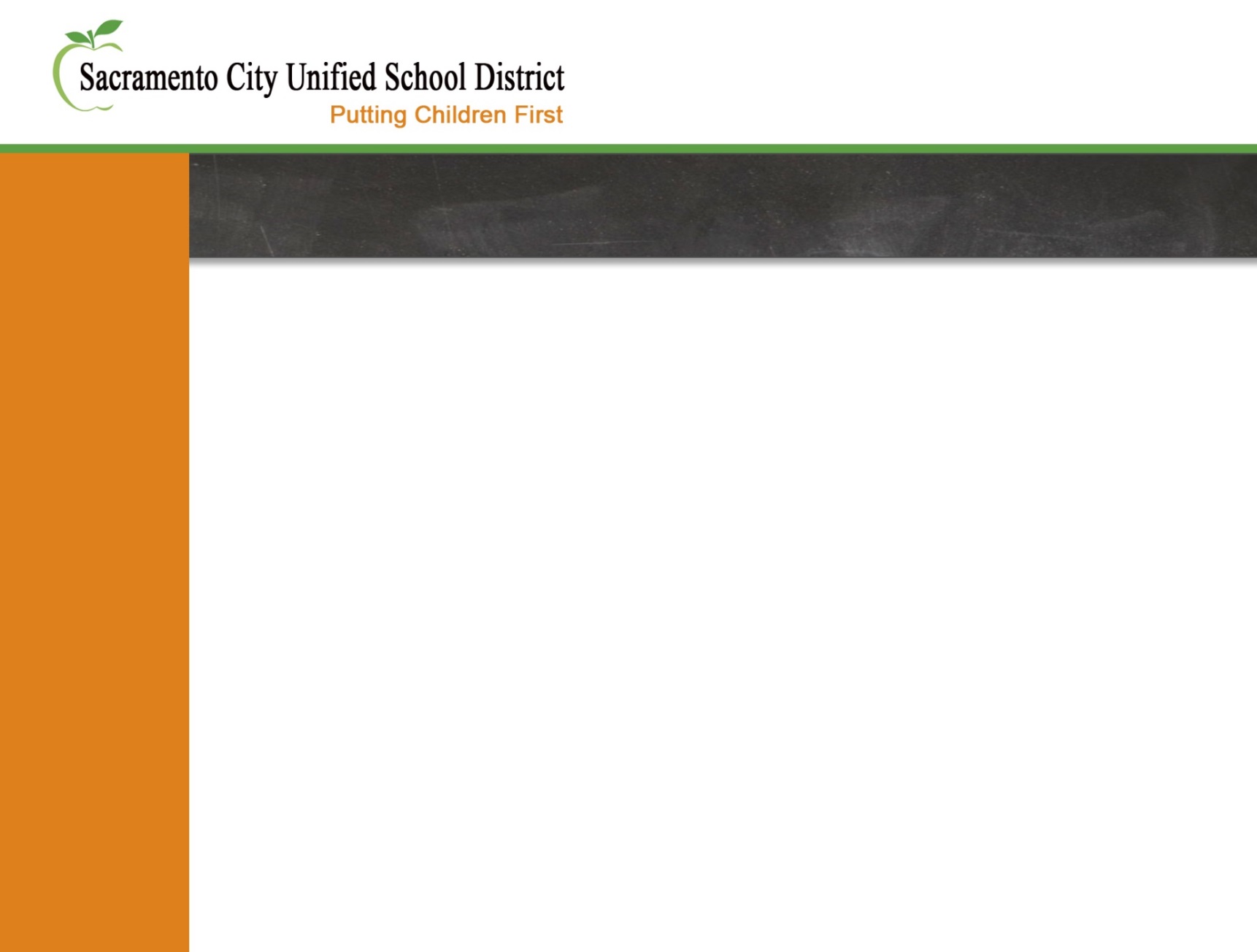 Exemptions
Athletic Exemption (EC Section 51242) 
Student engaged in regular school-sponsored interscholastic athletic programs carried on wholly or partially after regular school hours
8
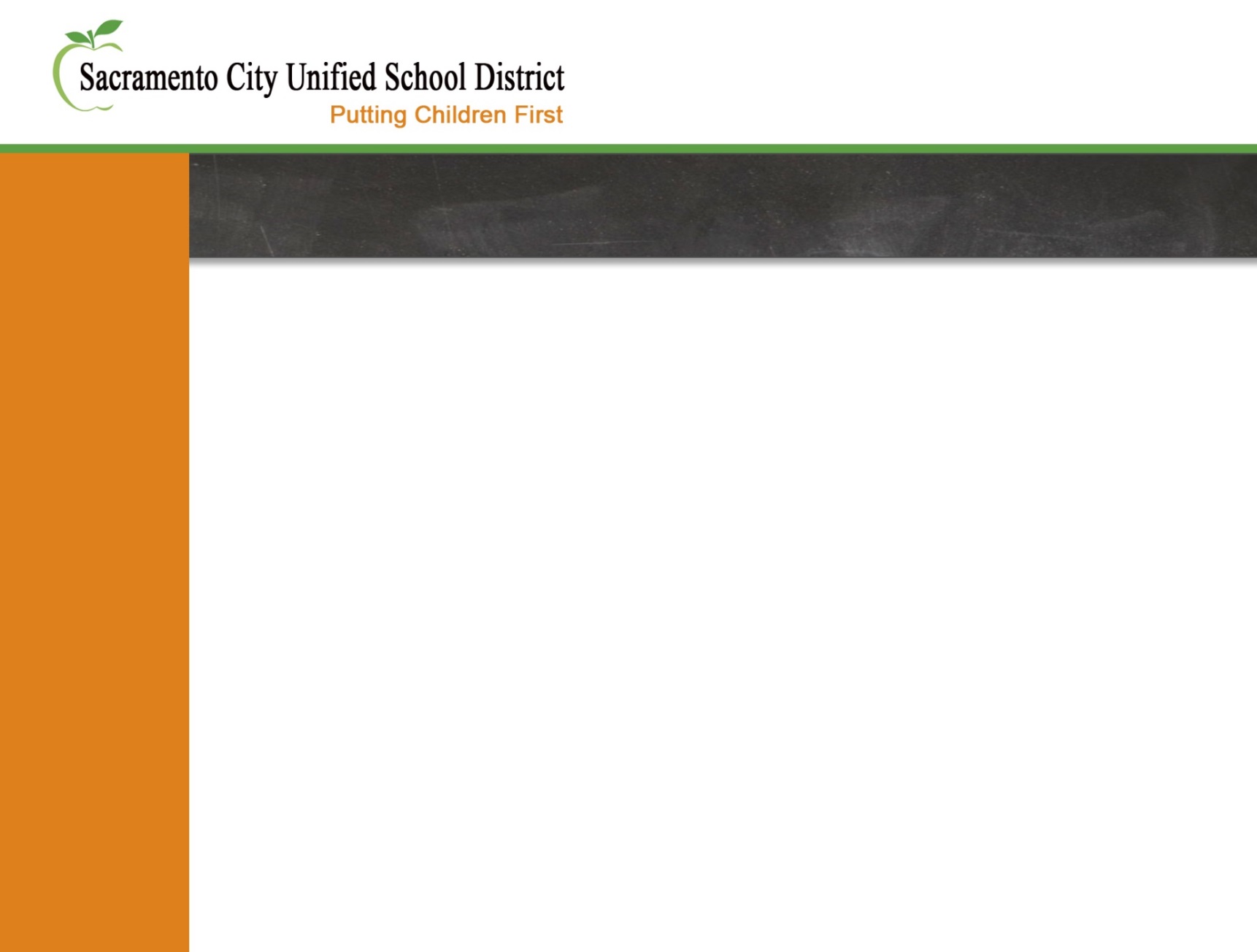 9
[Speaker Notes: When revising this policy we met with students, Parents, Administrators, the Physical Education Steering Committee, members of the Academic Office, the Family and Community Engagement Department, the Health Education Council, California Project Lean and the Alliance for Healthier Generation. These stakeholders recommended that the following exemptions be removed:

The exemption for students 16 years or older who have been in grade 10 for one or more academic years be removed because a student’s age does not impact the ability to meet the physical education requirements. 

The exemption for students enrolled as a postgraduate student be removed due to ambiguity. Students who are postgraduates have met the Physical Education graduation requirement and would not require an exemption.

Dr. Taylor will now share with you two special cases.]
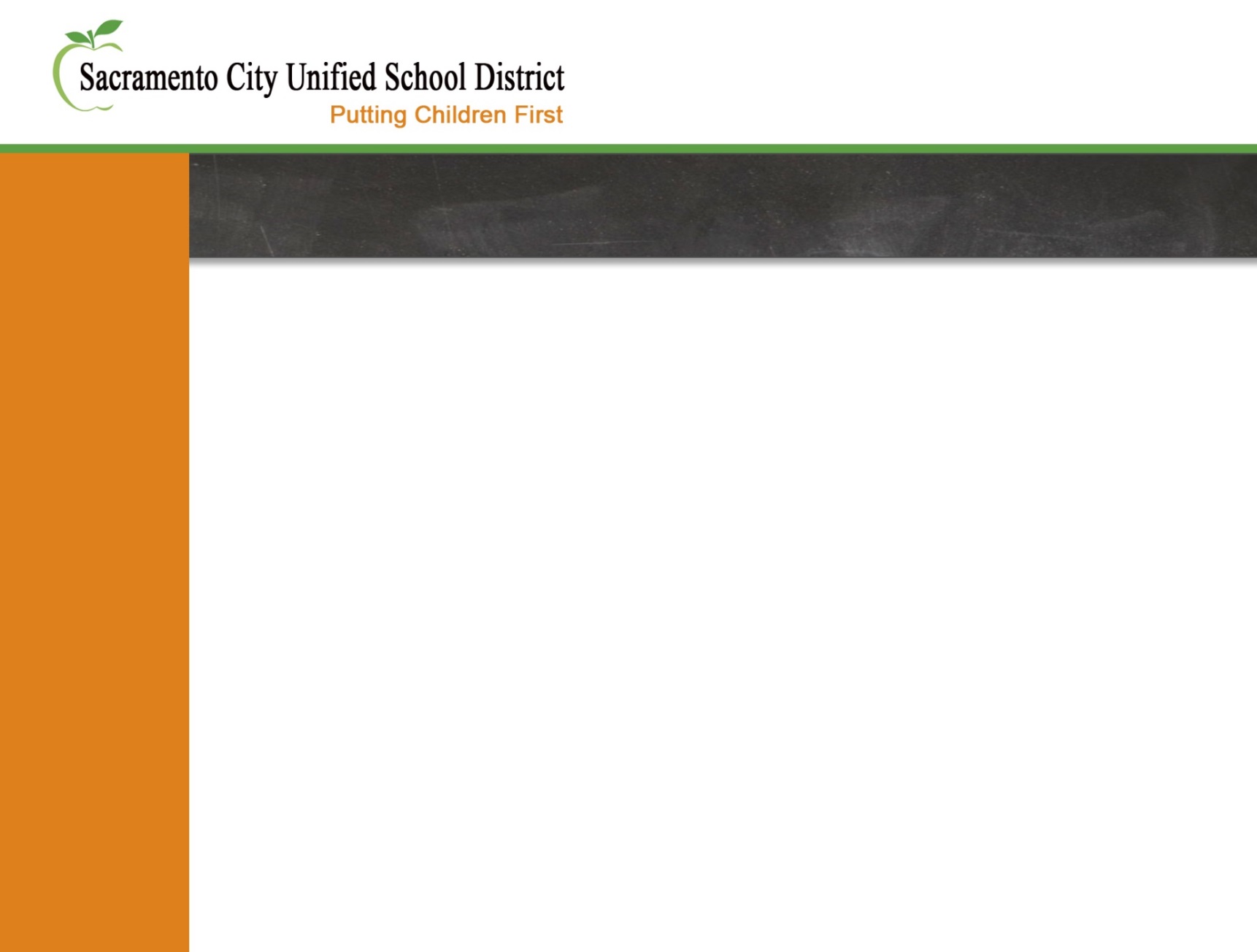 Special Cases
Junior Reserve Officer Training Corps (JROTC) 

Certification Requirements
Special Teaching Authorization

Course Requirements
Adherence to Physical Education Standards and Course Content

Physical Fitness Minutes

Physical Fitness Testing
10
[Speaker Notes: Iris 
There are two special cases where the State of CA has made it a local decision to determine if PE credit can be awarded for courses in special programs. 

 In August 2014, the California Teaching Commission recognized a special teaching authorization for JROTC instructors who hold a Designated Subjects/Special Subjects Credential to demonstrate meeting a higher standard of subject matter competence in PE through passing the CSET or a PE subject matter program. 
For students to be awarded with physical education for JROTC, The course must also meet the following requirements:
JROTC teachers can teach PE in the context of a JROTC or Basic Military Drill course that has been approved by the local school board to award PE credit. 
The course must adhere to the CA Physical Education Standards and the 8 components of physical education and be approved by the Board. 
The course content must include instruction in physical education for 400 minutes every 10 school days.
The course of study must meet the objectives and criteria for physical education according to the law, which lists the eight physical education content areas required for physical education program credit. 
JROTC instructors would also be responsible for physical fitness testing.]
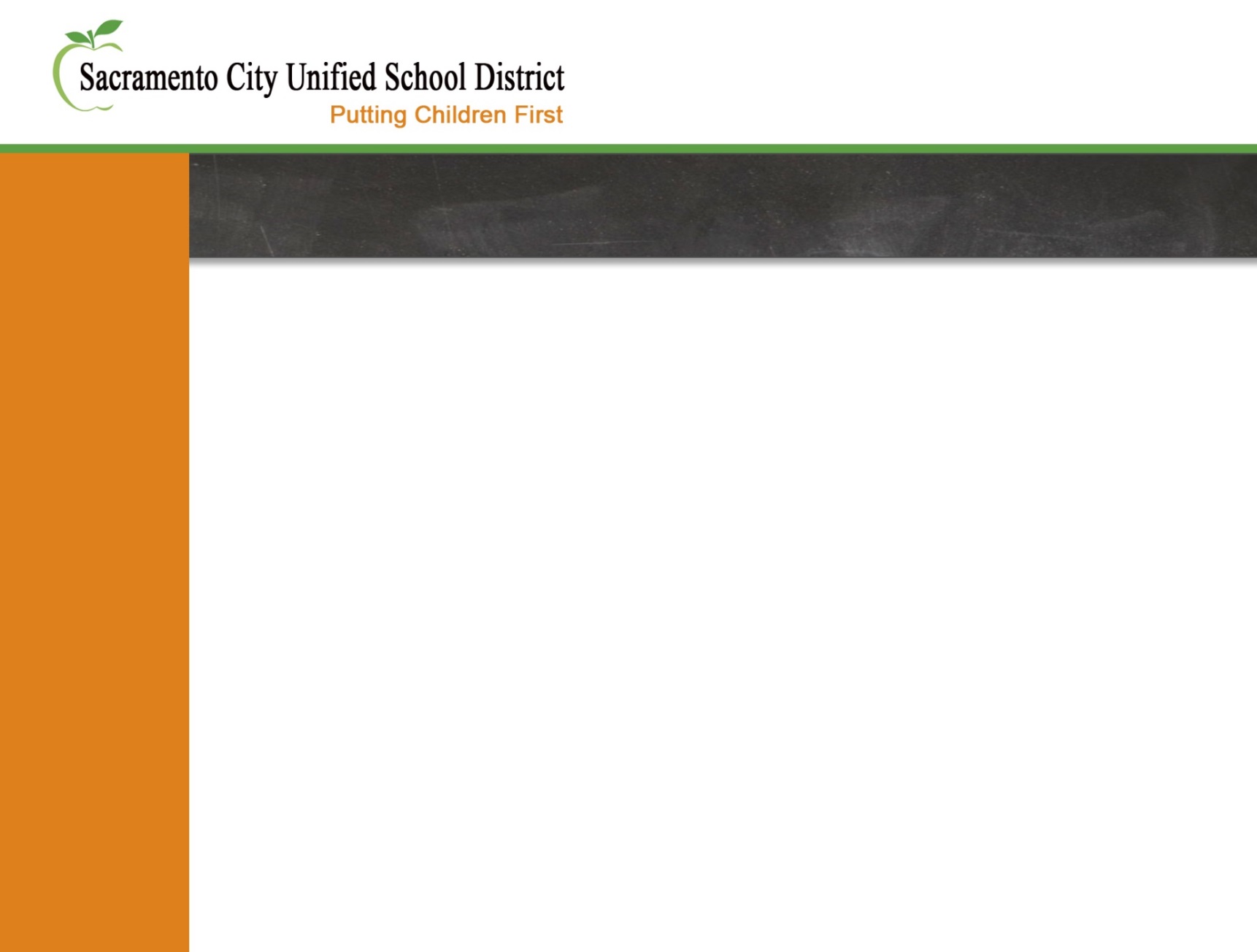 Special Cases
Marching Band
Certification Requirements
Dual Credential (PE and Music) or
Special Authorization


Course Requirements
Adherence to Physical Education Standards and Course Content

Physical Fitness Minutes

Physical Fitness Testing
11
[Speaker Notes: Iris

The second case is awarding physical education credit for Marching band. In order for students to receive physical education credit for Marching Band the following criteria must be met:
The instructor must have a dual credential in Marching band and physical education or the district has to 
The state requires 400 minutes every 10 school days for physical education at the secondary level exclusive of marching band course content.
Marching Band instructors must adhere to the CA Physical Education Standards and the course of study must meet the objectives and criteria for physical education according to the law. 
Marching Band instructors will also be responsible for fitness testing.]
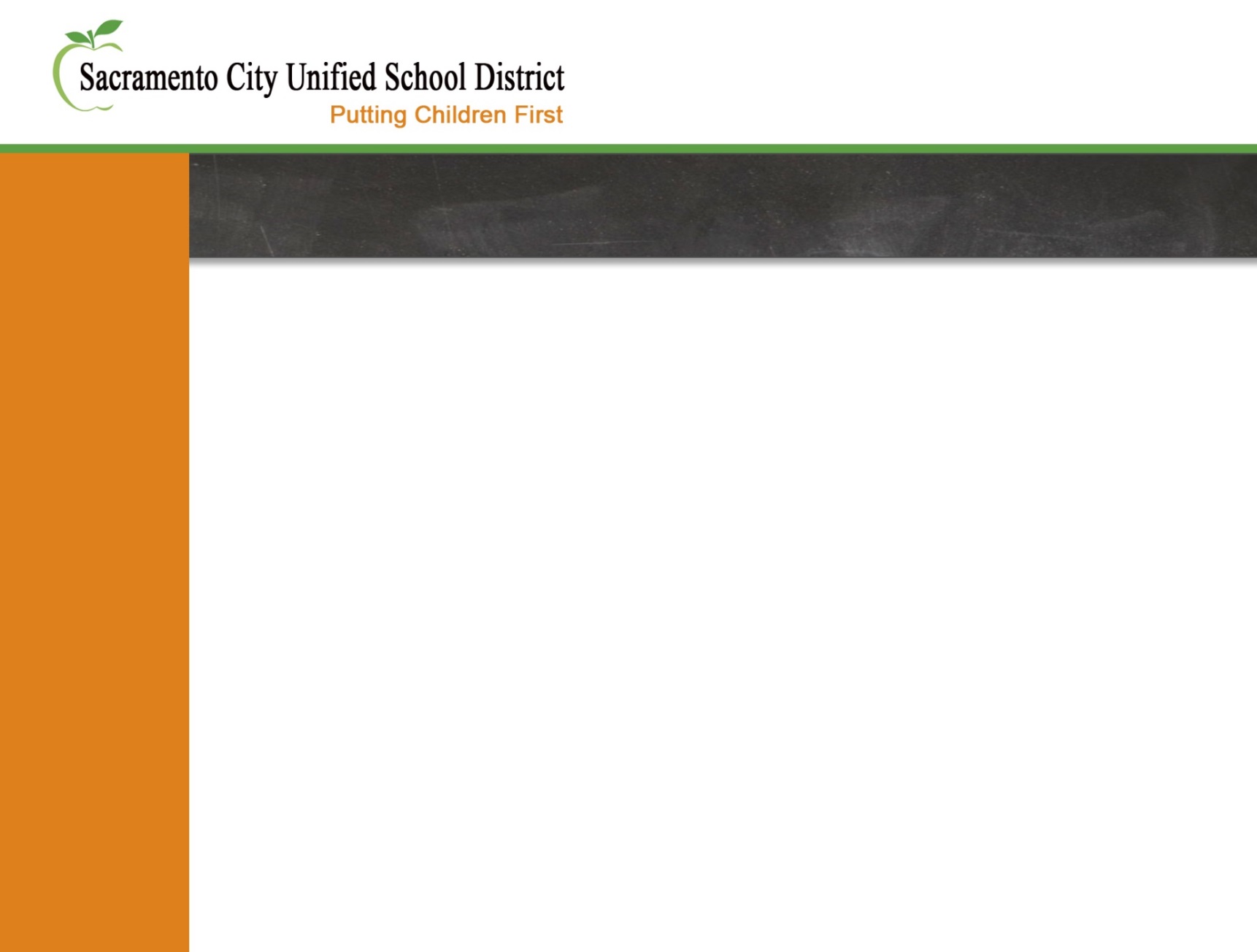 Questions
12